Florida Department of Health 
in Nassau County
St. Mary’s River Committee – Nassau and Baker County Septic Program
Presenter
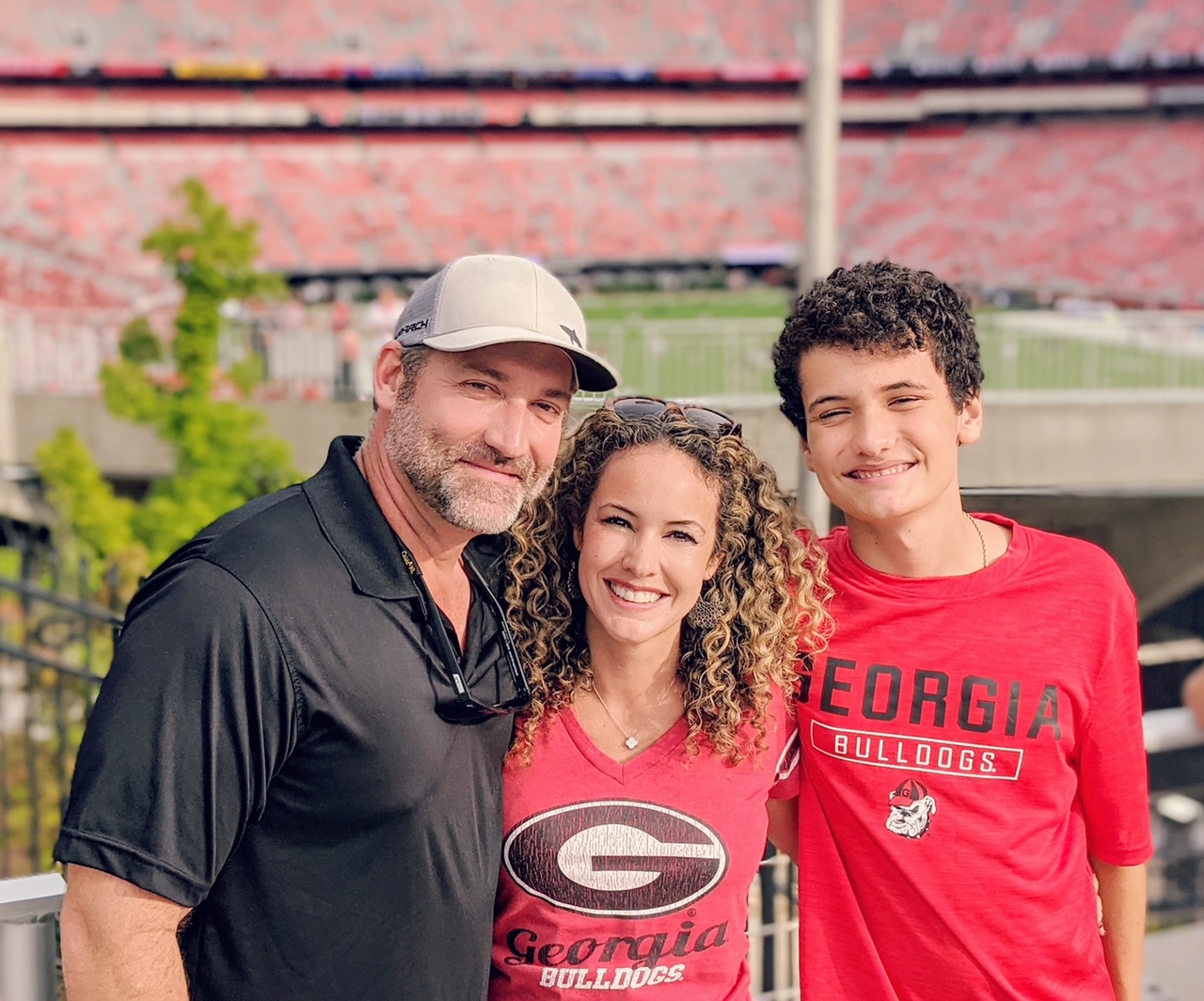 Michael Godwin
Environmental Health Manager
Florida Department of Health in Nassau and Baker County
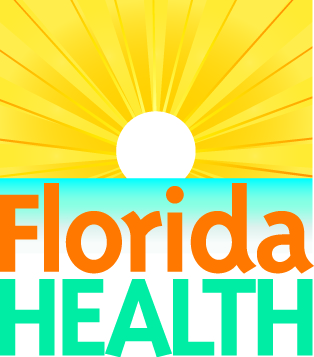 Questions Being Addressed:
How does Nassau and Baker County Environmental Health Departments work to ensure septic runoff doesn’t reach surface waters

Permit/Inspection process
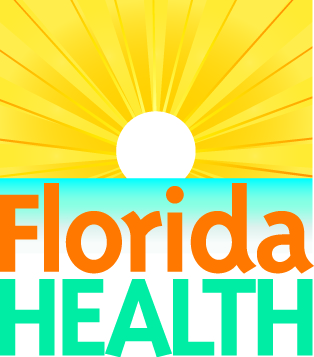 Questions Being Addressed:
2.  How do we identify illegally or improper installed septic tanks

Complaint Notification Process
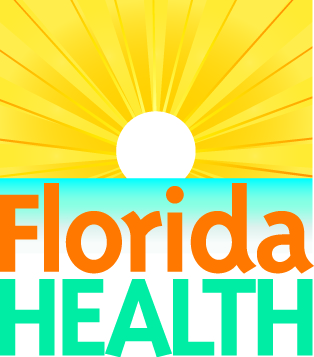 Questions Being Addressed:
3.  How does Environmental Health educate the community for adequate maintenance of septic systems?

Website
Social Media
Brochure/pamphlets
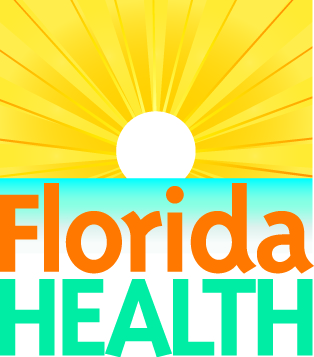 Questions Being Addressed:
4.  How is runoff prevented from multi-home developments?

Development Review Committee (DRC)
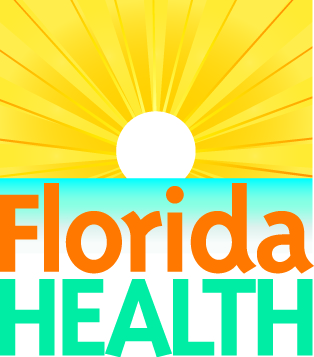 Questions Being Addressed:
Transfer update for OSTDS Program from DOH to DEP

Effective July 1, 2021
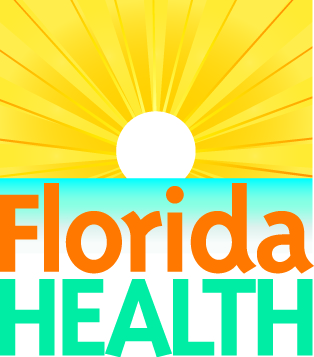 Contact Information:
Michael Godwin
Environmental Health Manager
Florida Department of Health in Nassau and Baker County
Michael.Godwin@flhealth.gov
904-557-9150
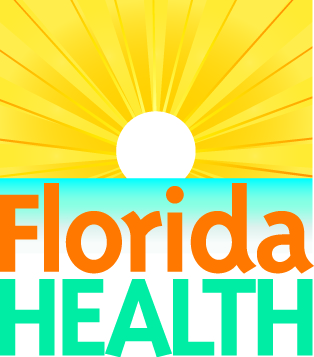